COMPOSITION OF A 10-KG WEIGHT LOSS DUE TO EXERCISE AND DIET IN OBESE MEN AND WOMEN
Exercise
Diet
Exercise
Diet
Men
Women
Muscle
Others
Subcutaneous Fat
Intra-abdominal  Fat
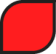 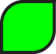 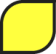 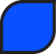